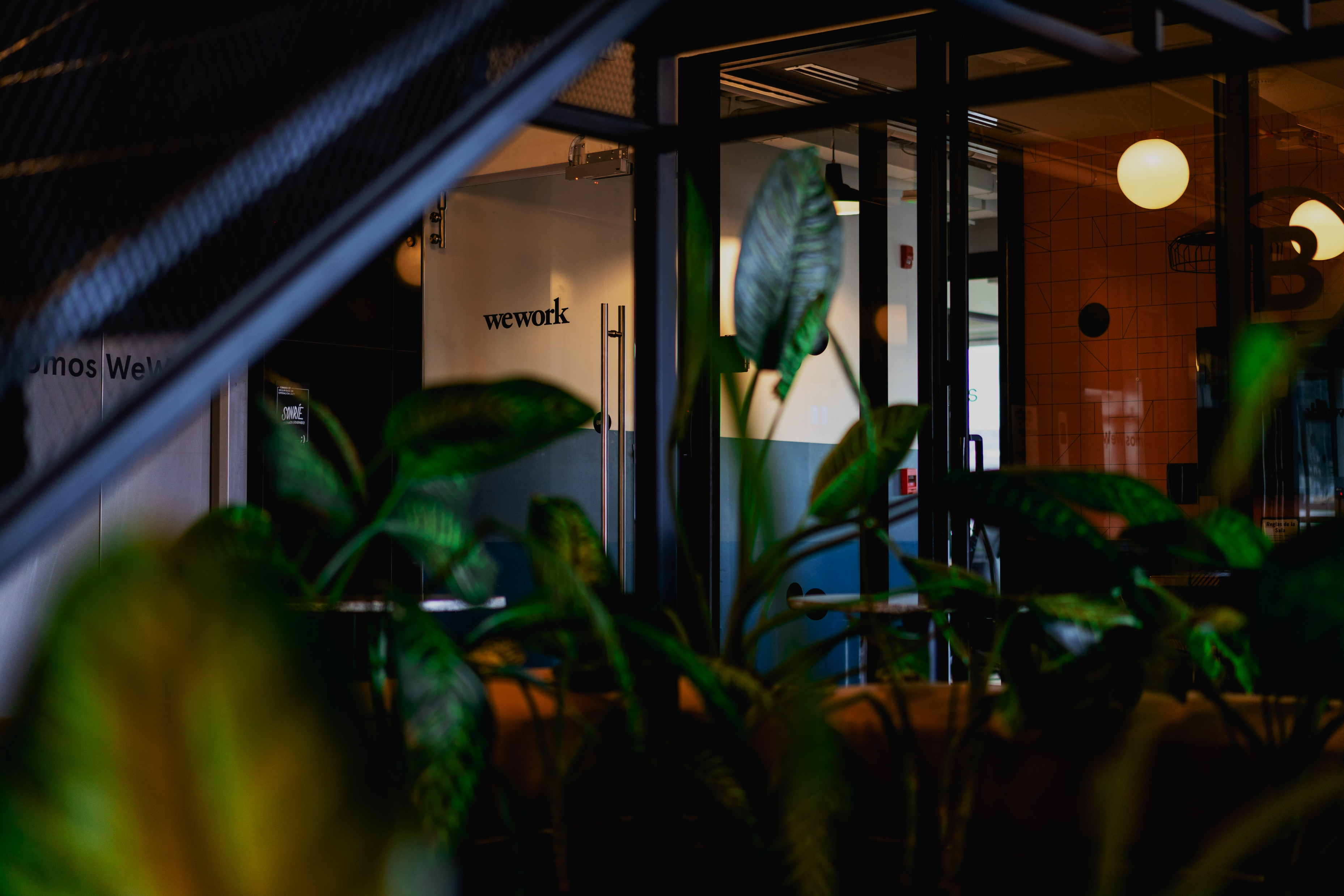 Real-Time Building Performance Monitoring using Semantic Digital Twins
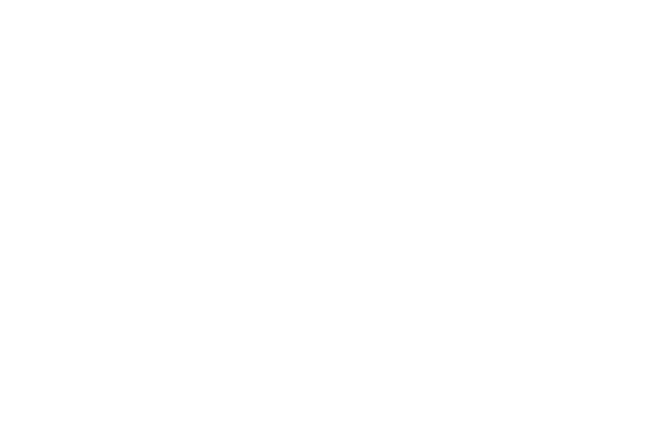 Alex Donkers – PhD Candidate at Eindhoven University of Technology – a.j.a.donkers@tue.nl
Dujuan Yang, Bauke de Vries, Nico Baken
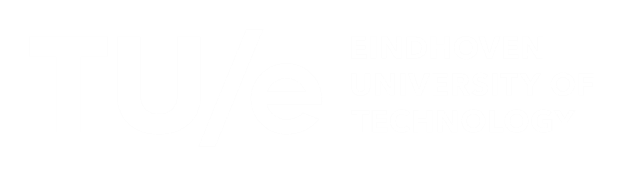 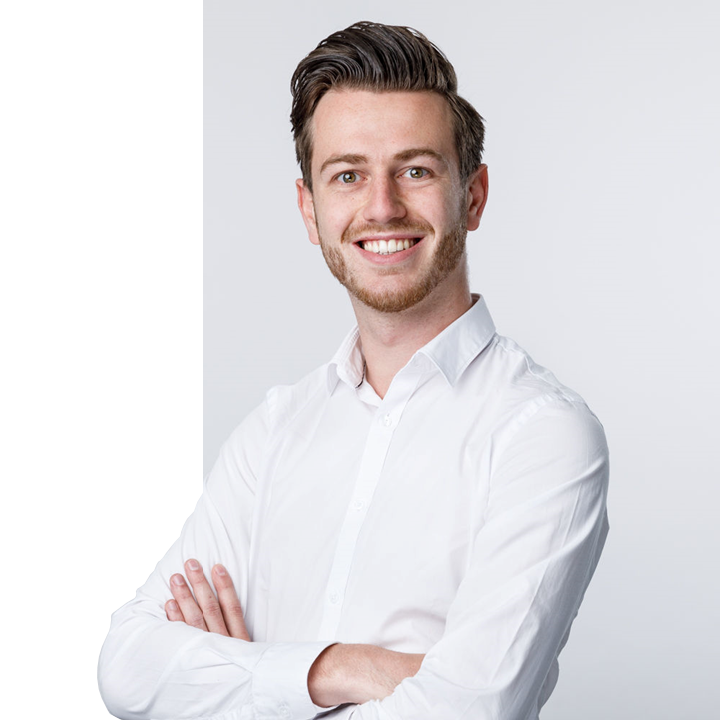 BSC ARCHITECTURE, URBANISM & BUILDING SCIENCES TU/e
MSC CONSTRUCTION MANAGEMENT & ENGINEERING TU/e

PHD CANDIDATE TU/e x KPN
Bauke de Vries, Nico Baken & Dujuan Yang

linktr.ee/AlexDonkers
in/AlexDonkers
@Alex_Donkers
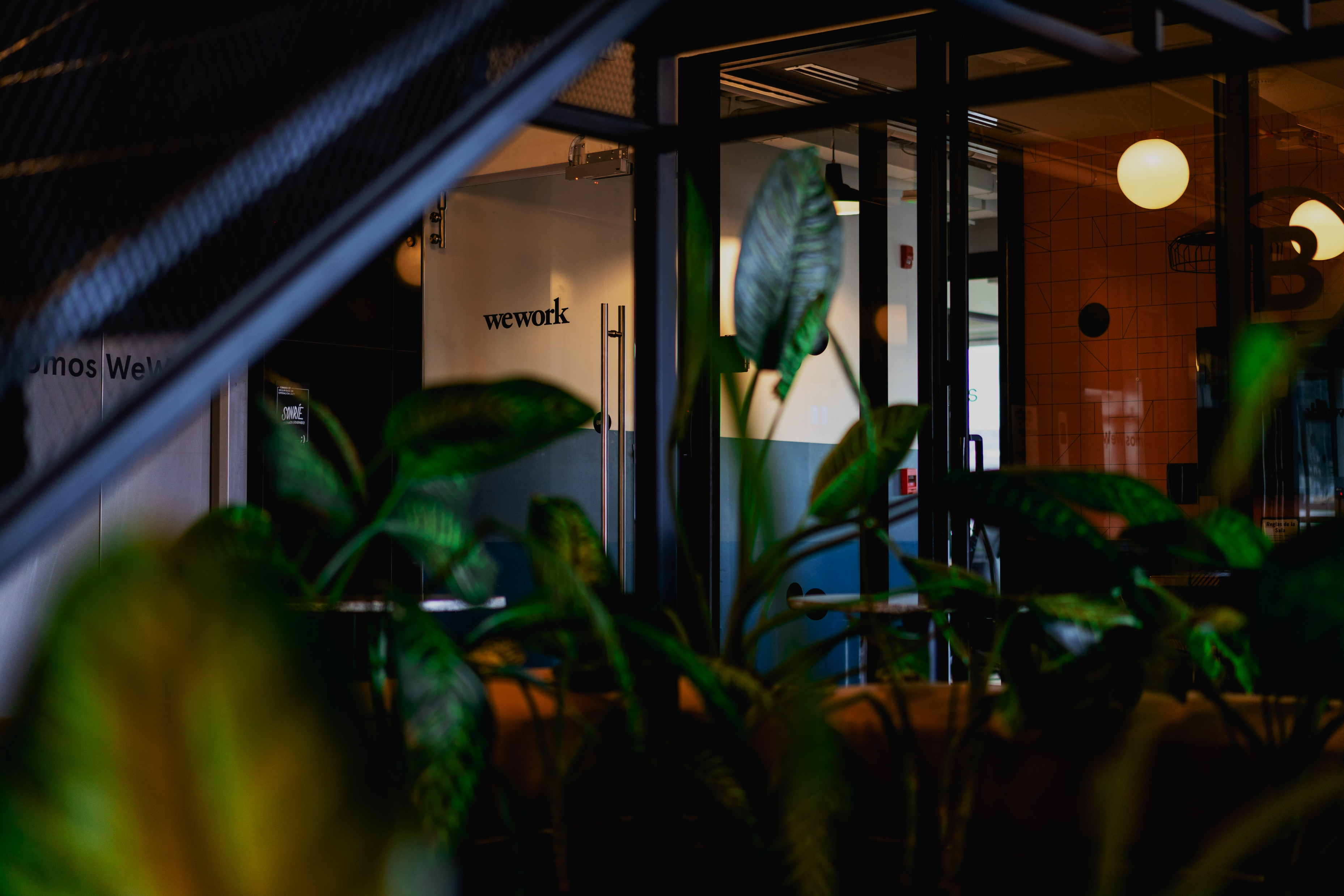 Virtual representation
(Update 
(data)
Update (information)
Indoor environment
[Speaker Notes: The talk today focusses on the indoor climate and how the building could improve this climate.
Growing importance
IEQ influences user satisfaction
IEQ influences workplace satisfaction
Influences productivity
Influences student learning performance
Bad IEQ results in health issues, e.g. asthma and increasing short-absence of knowledge workers and Sick Building Syndrome symptoms.]
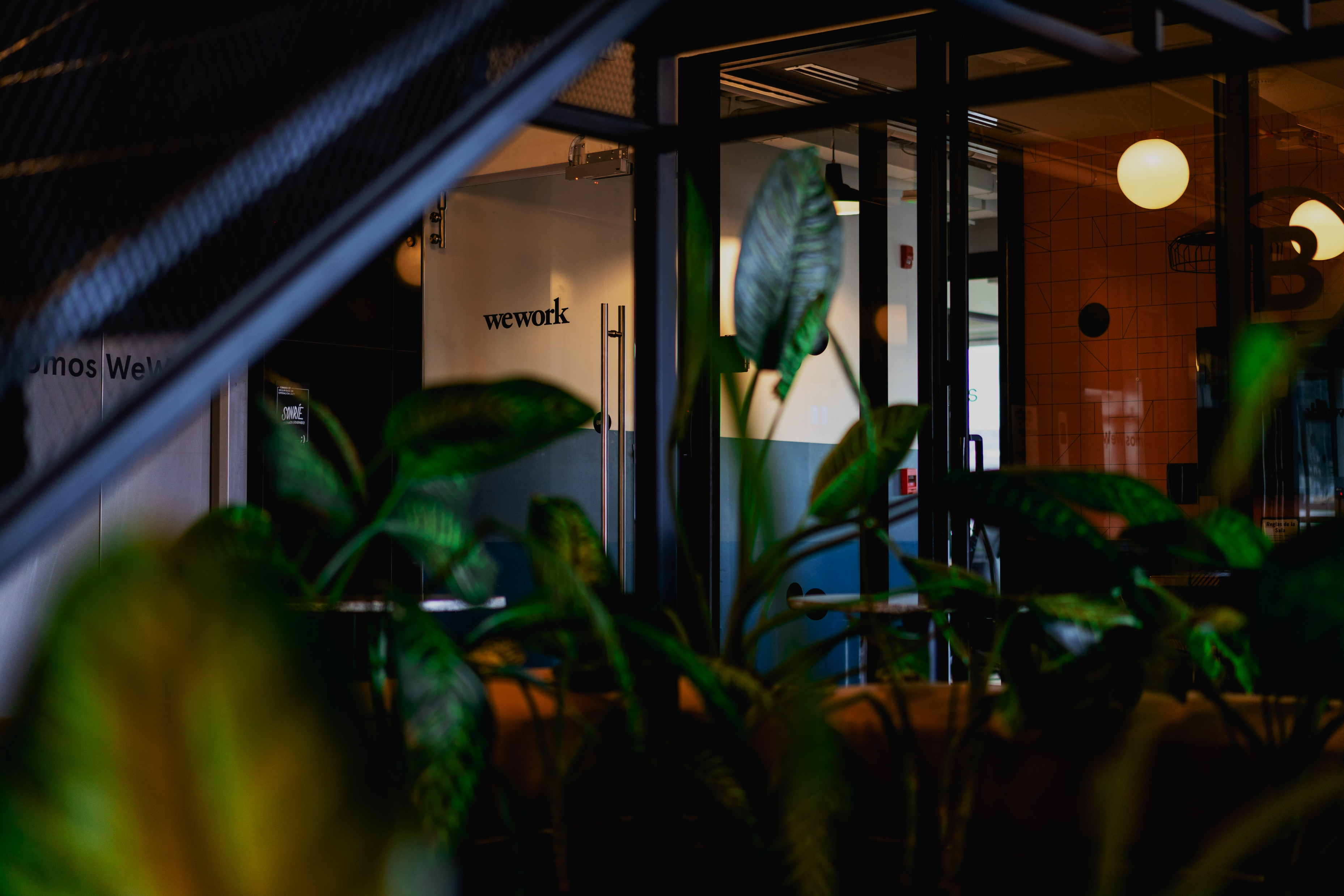 Mean radiant temperature
Background noise level
Relative humidity
Clothing level
Communication privacy
Surface temperature
Air velocity
Reverberation time
Acoustic comfort
Thermal comfort
Weather information
Geometry of rooms and elements
Indoor Environmental Quality
Building topology
Air quality
Visual comfort
Sociodemographics
Glare
Natural ventilation
Metabolic rate
Natural light
Particulate matter
CO2 level
Activity level
Artificial light
Mechanical ventilation
Mood
Visual privacy
Occupant preferences
Mean radiant temperature
Sun intensity
Sun azimuth
Height of the sun
Surface tilt
Surface azimuth
Ts,3
As,2 *
Ts,2
Thermal transmittance
Ts,4
Ts,5
Ts,1
Indoor air temperature
Indoor air velocity
Indoor heat transfer coefficient
Outdoor air temperature
Outdoor air velocity
Outdoor relative humidity
[Speaker Notes: To show the complexity of monitoring IEQ:]
TOPOLOGY
Rooms
Elements
How they relate to each other
Challenge
STATIC PROPERTIES
Geometry
Material characteristics
Integrate the heterogeneous information related to indoor environmental quality assessments.
DYNAMIC PROPERTIES
Sensor data
Weather data
[Speaker Notes: To generalize this, we typically distinguish three data categories.
…
To perform the previous calculation, we would need a homogeneous representation of data.]
Building Topology Ontology (BOT)
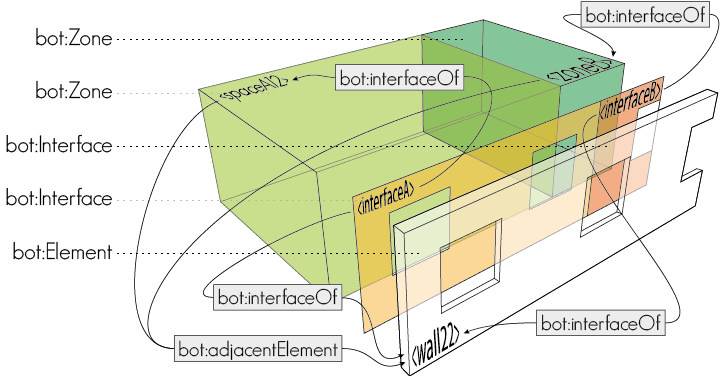 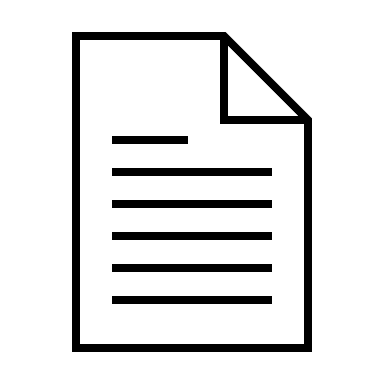 READ MORE
Tang et al. (2019)
Approaches to describe property values
GRAPH DATABASE
GRAPH DATABASE
:Building
:Building
:hasSpace
:hasSpace
:Room
:Room
:hasSensor
:hasSensor
:observes
:observes
:Sensor01
:Sensor01
:Temperature
:Temperature
:timeSeriesReference
“InfluxDB-S01”
:hasResult
:hasResult
:Observation01
:Observation02
TIME-SERIES DATABASE
S01,21,1630575705
S01,21,1630575706
S01,22,1630575709
:time
:time
:value
:value
“21”
“1630575705”
“21”
“1630575706”
[Speaker Notes: First approach is good for static properties
Second is better for]
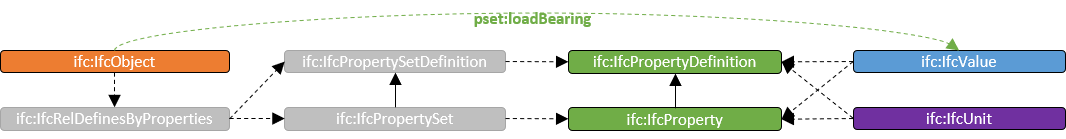 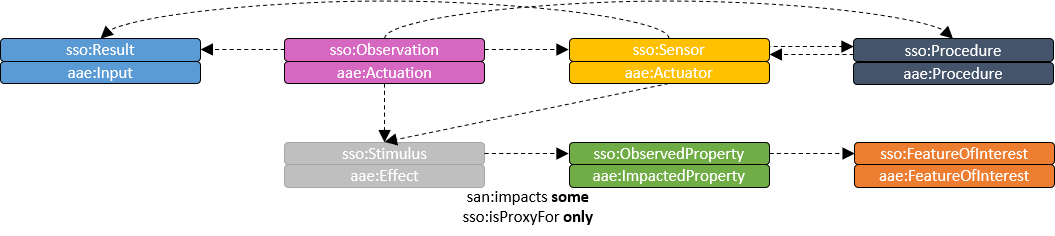 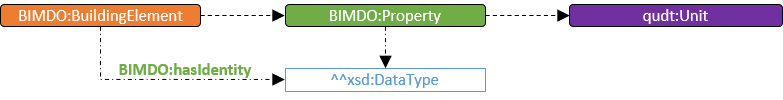 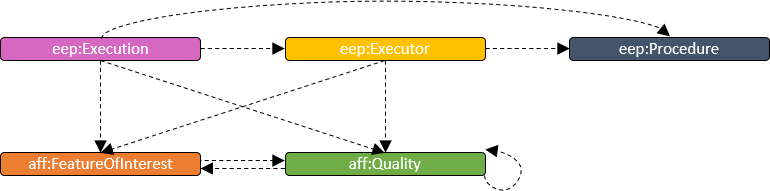 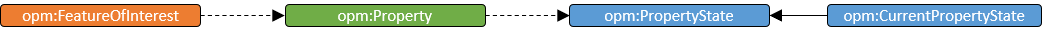 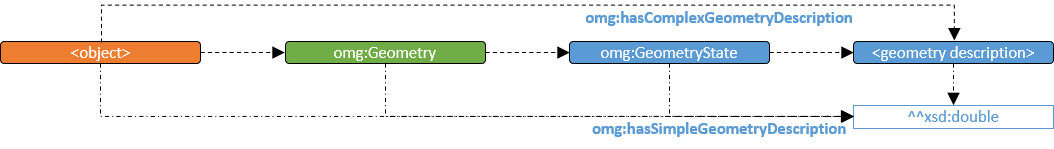 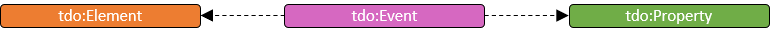 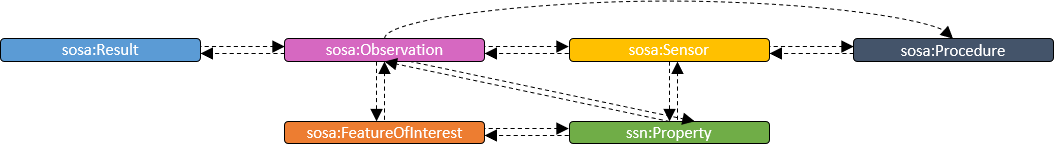 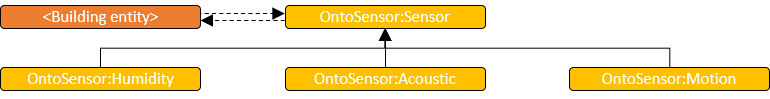 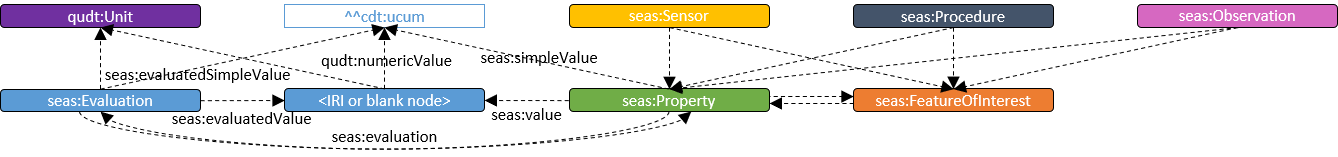 Static and dynamic properties
ONTOLOGIES FOR STATIC PROPERTIES

Ontology for Property Management (OPM)
BIM Design Ontology (BIMDO)
Building Product Ontology (BPO)
ONTOLOGIES FOR DYNAMIC PROPERTIES

Semantic Sensor Network Ontology (SSN)
Sensor, Observation, Sample and Actuator (SOSA)
Smart Applications REFerence Ontology (SAREF)
Brick
:FeatureOfInterest
:Sensor
:Property
:Property
:Observation
:PropertyState
Value
:FeatureOfInterest
:Result
Value
Building Performance Ontology
BOP
https://w3id.org/bop
Based on design patterns and best practices of 70 ontologies
Homogeneously describing static and dynamic property values
Implements 4 levels of detail
Versioning of properties
Property sets
Generic upper ontology & use-case specific lower-level ontologies
Building Performance Ontology
UPPER ONTOLOGY
rdfs:subClassOf
owl:ObjectProperty
owl:DatatypeProperty
rdfs:Class
rdfs:Literal
Platform
hosts min 1/
isHostedBy max 1
Class
hasSubExecutor/
isSubExecutorOf
Literal
implementsProcedure/
implementedBy
hasExternalDatabase/
isDatabaseOf
executesOn/
isExecutedBy
Procedure
Executor
Database
usesProcedure/
isUsedFor
executedBy/
performsExecution
hasExecutedProperty /
hasExecution
containsProperty /
ispartOfPropertySet
Property
PropertySet
Execution
hasSubProperty/
isSubPropertyOf
hasFeatureOfInterest/
isFeatureOfInterestOf
hasProperty min 1/
isPropertyOf min 1
FeatureOfInterest
hasDataPoint/
isDataPointOf
hasComplexProperty/
isComplexPropertyOf
hasPropertyState/
isPropertyStateOf
hasResult/
isResultOf
hasSimpleResult max 1
hasSimpleProperty
hasSimplePropertyState
hasSimpleUnit max 1
hasValue max 1
Unit
Result
Value
hasID max 1
hasUnit max 1/
isUnitOf
ID
Unit
DataPoint
prov:generatedAtTime
Input
Output
UserDefined
TimeOfGeneration
^^xsd:dateTime
Building Performance Ontology
SENSOR PATTERN
rdfs:subClassOf
owl:ObjectProperty
owl:DatatypeProperty
rdfs:Class
rdfs:Literal
Platform
hosts min 1/
isHostedBy max 1
Class
hasSubSensor/
isSubSensorOf
Literal
implementsProcedure/
implementedBy
hasExternalDatabase/
isDatabaseOf
observes/
isObservedBy
Procedure
Sensor
Database
usesProcedure/
isUsedFor
observedBy/
performsObservation
hasObservedProperty /
hasObservation
containsProperty /
ispartOfPropertySet
Property
PropertySet
Observation
hasSubProperty/
isSubPropertyOf
hasFeatureOfInterest/
isFeatureOfInterestOf
hasProperty min 1/
isPropertyOf min 1
FeatureOfInterest
hasDataPoint/
isDataPointOf
hasComplexProperty/
isComplexPropertyOf
hasPropertyState/
isPropertyStateOf
hasResult/
isResultOf
hasSimpleResult max 1
hasSimpleProperty
hasSimplePropertyState
hasSimpleUnit max 1
hasValue max 1
Unit
Result
Value
hasID max 1
hasUnit max 1/
isUnitOf
ID
Unit
DataPoint
prov:generatedAtTime
Input
Output
UserDefined
TimeOfGeneration
^^xsd:dateTime
Building Performance Ontology
ACTUATOR PATTERN
rdfs:subClassOf
owl:ObjectProperty
owl:DatatypeProperty
rdfs:Class
rdfs:Literal
Platform
hosts min 1/
isHostedBy max 1
Class
hasSubActuator/
isSubActuatorOf
Literal
implementsProcedure/
implementedBy
hasExternalDatabase/
isDatabaseOf
actsOn/
isActuatedBy
Procedure
Actuator
Database
usesProcedure/
isUsedFor
actuatedBy/
performsActuation
hasActuatedProperty /
hasActuation
containsProperty /
ispartOfPropertySet
Property
PropertySet
Actuation
hasSubProperty/
isSubPropertyOf
hasFeatureOfInterest/
isFeatureOfInterestOf
hasProperty min 1/
isPropertyOf min 1
FeatureOfInterest
hasDataPoint/
isDataPointOf
hasComplexProperty/
isComplexPropertyOf
hasPropertyState/
isPropertyStateOf
hasResult/
isResultOf
hasSimpleResult max 1
hasSimpleProperty
hasSimplePropertyState
hasSimpleUnit max 1
hasValue max 1
Unit
Result
Value
hasID max 1
hasUnit max 1/
isUnitOf
ID
Unit
DataPoint
prov:generatedAtTime
Input
Output
UserDefined
TimeOfGeneration
^^xsd:dateTime
Building Performance Ontology
STATIC PROPERTY PATTERN
rdfs:subClassOf
owl:ObjectProperty
owl:DatatypeProperty
rdfs:Class
rdfs:Literal
Platform
hosts min 1/
isHostedBy max 1
Class
hasSubExecutor/
isSubExecutorOf
Literal
implementsProcedure/
implementedBy
hasExternalDatabase/
isDatabaseOf
executesOn/
isExecutedBy
Procedure
Executor
Database
usesProcedure/
isUsedFor
executedBy/
performsExecution
hasExecutedProperty /
hasExecution
containsProperty /
ispartOfPropertySet
Property
PropertySet
Execution
hasSubProperty/
isSubPropertyOf
hasFeatureOfInterest/
isFeatureOfInterestOf
hasProperty min 1/
isPropertyOf min 1
FeatureOfInterest
hasDataPoint/
isDataPointOf
hasComplexProperty/
isComplexPropertyOf
hasPropertyState/
isPropertyStateOf
hasResult/
isResultOf
hasSimpleResult max 1
hasSimpleProperty
hasSimplePropertyState
hasSimpleUnit max 1
hasValue max 1
Unit
Result
Value
hasID max 1
hasUnit max 1/
isUnitOf
ID
Unit
DataPoint
prov:generatedAtTime
Input
Output
UserDefined
TimeOfGeneration
^^xsd:dateTime
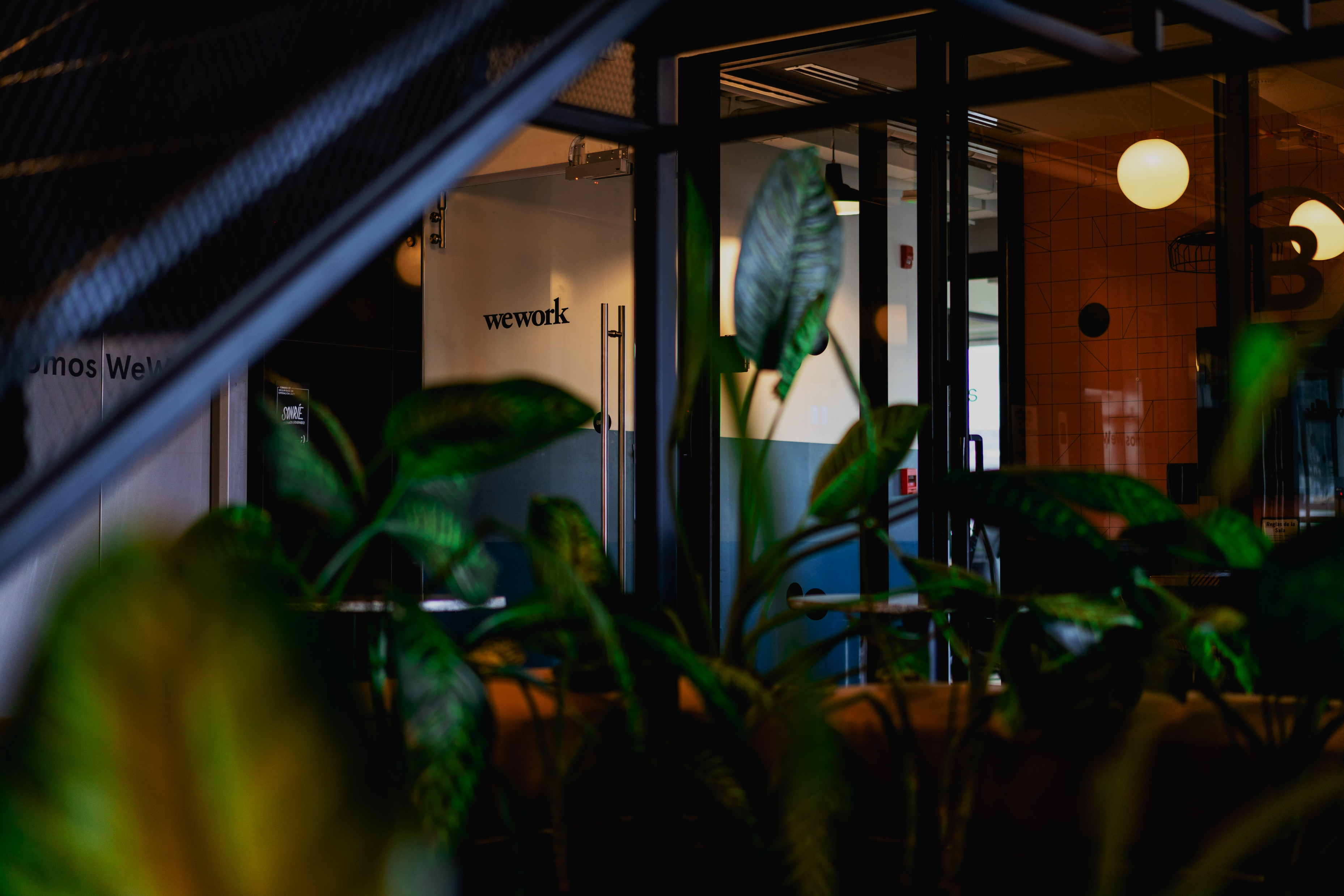 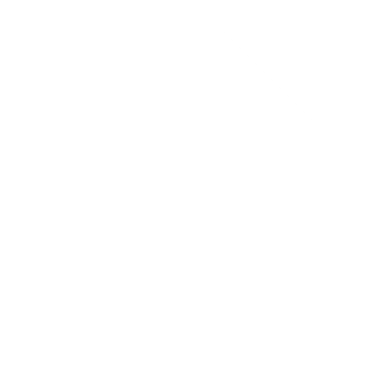 TAKE ME THERE
github.com/AlexDonkers/OpenSmartHome
Open Smart Home

Apartment in Germany
Original dataset by Schneider and Rasmussen http://doi.org/10.5281/zenodo.1244602
Sensor data: temperature, brightness, relative humidity
.ttl in BOP-vocabulary
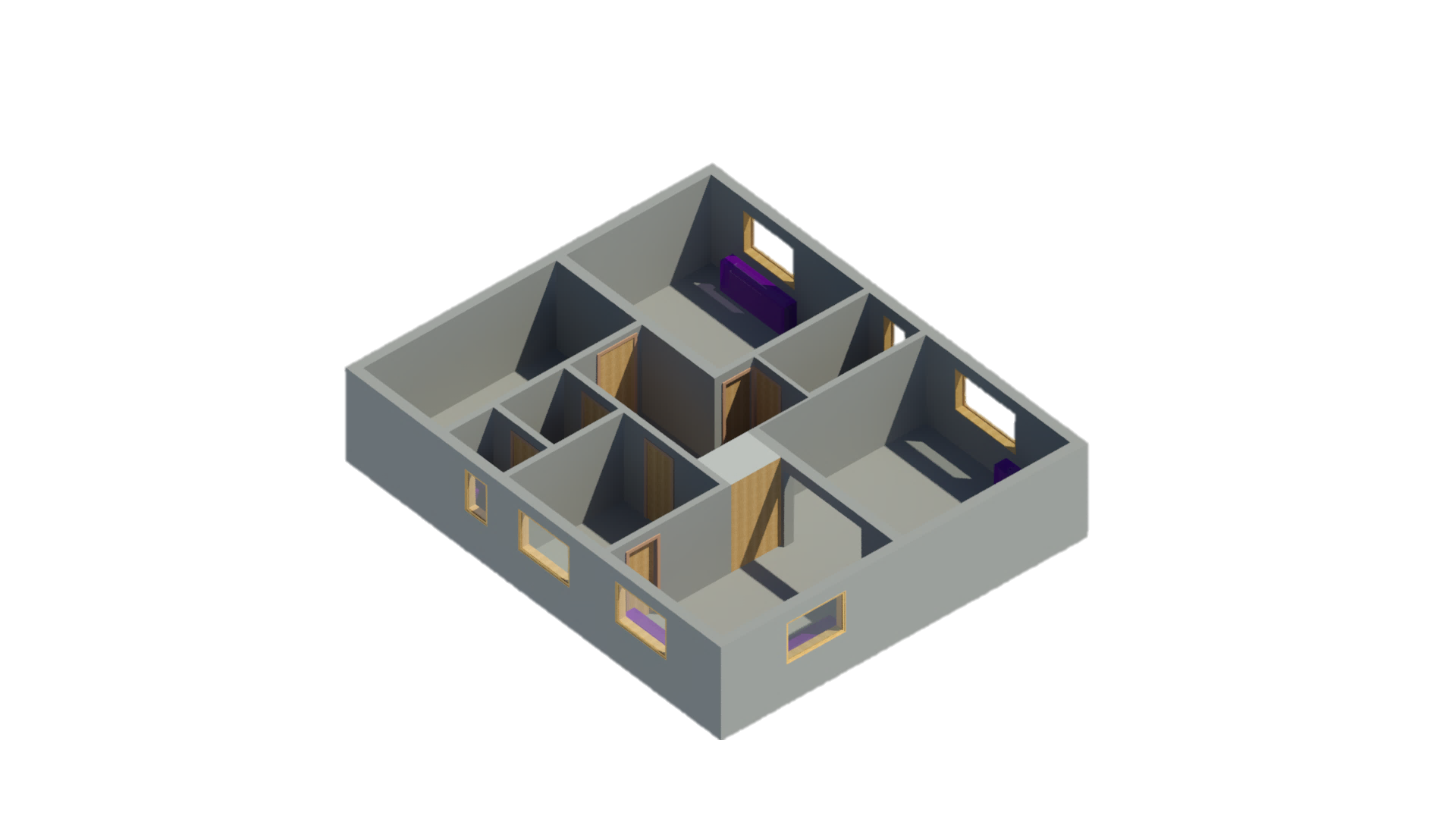 Convert to linked data
Link to external DB
12:00 21
12:10 21
12:20 22
12:40 21
TOPOLOGY
Rooms
Elements
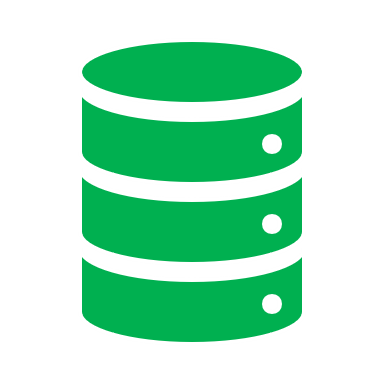 :Room_01
bop:FeatureOfInterest
bot:adjacentElement
:Wall_02
bop:FeatureOfInterest
bot:adjacentElement
:Wall_01
bop:Platform
bop:hosts
:TemperatureSensor_01
bop:Sensor
bop:hasProperty
STATIC PROPERTIES
Geometry
Material characteristics
:Wall_02_Length
bop:Property
bop:hasPropertyState
_:bn
bop:Result
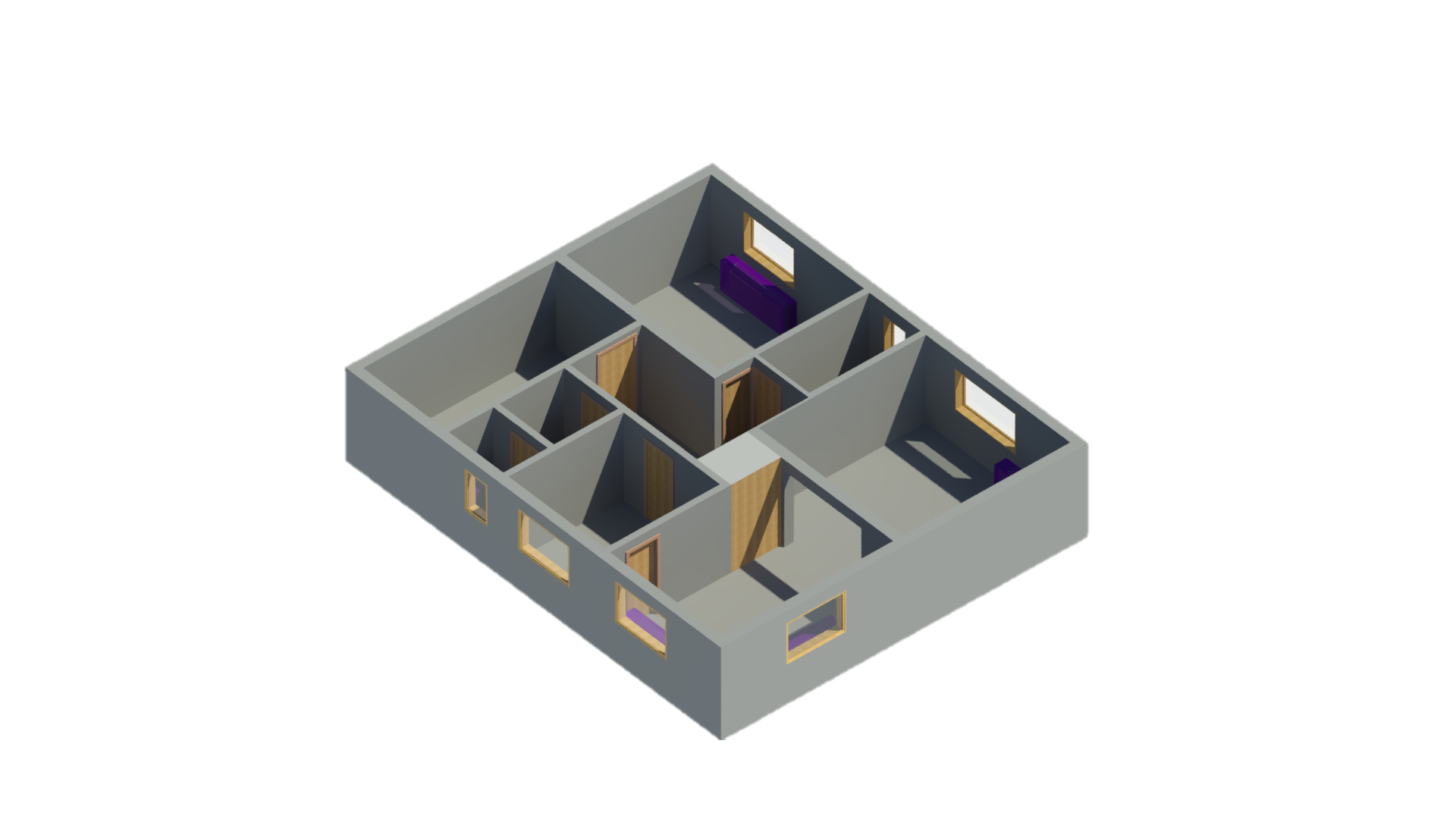 “12.0”
bop:hasValue
bop:hasUnit
:M
bop:Unit
DYNAMIC PROPERTIES
Sensor data
Weather data
:Room_01_Temperature
bop:Property
“OSH_T_0001”
bop:hasPropertyState
bop:hasID
:R01_T_Point
bop:DataPoint
:OSH_TSDB
ofo:Database
:DEG_C
bop:Unit, unit:DEG_C
bop:hasUnit
bop:isDataPointOf
RULES AND REGULATION
PMV
PPD
PYTHON
Real-time thermal comfort monitoring
Workflow
Sensor Data
ASHRAE-55
Open Smart Home
Revit
RVT
CSV
PDF
manual conversion
manual conversion
IFC
InfluxQL INSERT commands
RDF
manual conversion
GraphDB
InfluxDB
GraphDB
IFC-to-LBD converter
Sensor data
RDF
RDF Turtle
RDF Turtle
inspired by
SPARQLwrapper library
influxdb library
SPARQLwrapper library
Python
Query linked building data
Query time-series data
Query regulations
Python script
Thermal Comfort
pythermalcomfort
[Speaker Notes: This workflow could be generalized for many use-cases in the operational phase of buildings.]
Open Smart Home
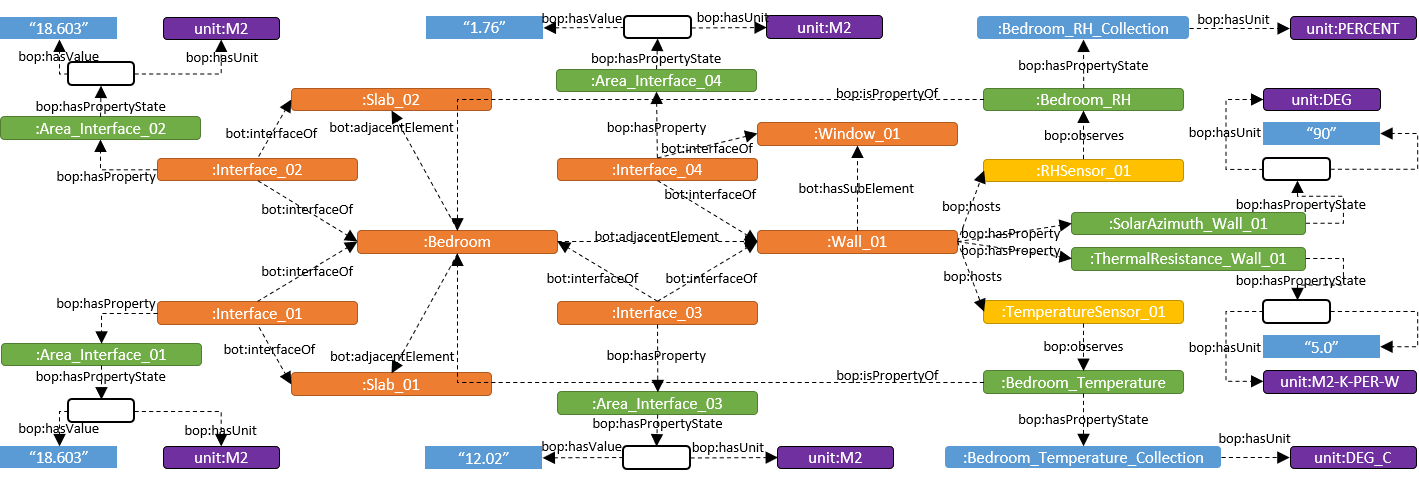 graph_url = "http://localhost:7200/repositories/OpenSmartHomeRepository"
sparql = SPARQLWrapper(graph_url)  
sparql.setQuery("""PREFIX props: <https://w3id.org/props#>
PREFIX quantitykind: <http://qudt.org/vocab/quantitykind/>
PREFIX bot: <https://w3id.org/bot#>
PREFIX bop: <https://w3id.org/bop#>
PREFIX : <https://research.tue.nl/nl/persons/alex-ja-donkers#>

SELECT ?property ?datapoint ?database

WHERE { 
?room bop:hasSimplePropertyState "Bedroom" ;
         bot:containsElement ?sensor .
?sensor bop:observes ?property .
?property a quantitykind:Temperature ;
          bop:hasPropertyState ?datapoint .
?datapoint bop:isDataPointOf ?database .
} """)
TEMPERATUREGraphDB
client = InfluxDBClient(host='localhost', port=8086)
client.switch_database(database)
resultset = client.query(
'SELECT ‘ + property + ’ FROM ’ + datapoint + ‘ WHERE time <= ‘ + str(maxTime) + ‘ AND time > ‘ + str(minTime) + ‘ ORDER BY time DESC LIMIT 1’)
value = list((resultset.get_points(measurement=datapoint)))
temperature = value[0]['value']
TEMPERATUREInfluxDB
[Speaker Notes: Here, I selected a minTime and maxTime. But we can also query the most recent value and make a continuous loop in Python with a certain frequency (e.g. every 10 minutes).]
sparql.setQuery("""PREFIX props: <https://w3id.org/props#>
PREFIX quantitykind: <http://qudt.org/vocab/quantitykind/>
PREFIX bot: <https://w3id.org/bot#>
PREFIX bop: <https://w3id.org/bop#>
PREFIX beo: <http://pi.pauwel.be/voc/buildingelement#>
PREFIX : <https://research.tue.nl/nl/persons/alex-ja-donkers#>

SELECT ?room ?wall ?interface ?interfaceWidthValue

WHERE { 
?room bop:hasSimplePropertyState "Bedroom" ;
      bot:adjacentElement ?wall .
?wall a beo:Wall .
?interface bot:interfaceOf ?room, ?wall ;
           bop:hasProperty ?width .
?width a quantitykind:Width ;
       bop:hasPropertyState / bop:hasValue ?interfaceWidthValue
} """)
GEOMETRYGraphDB
Results: PMV and PPD
Results: PMV and PPD improvements
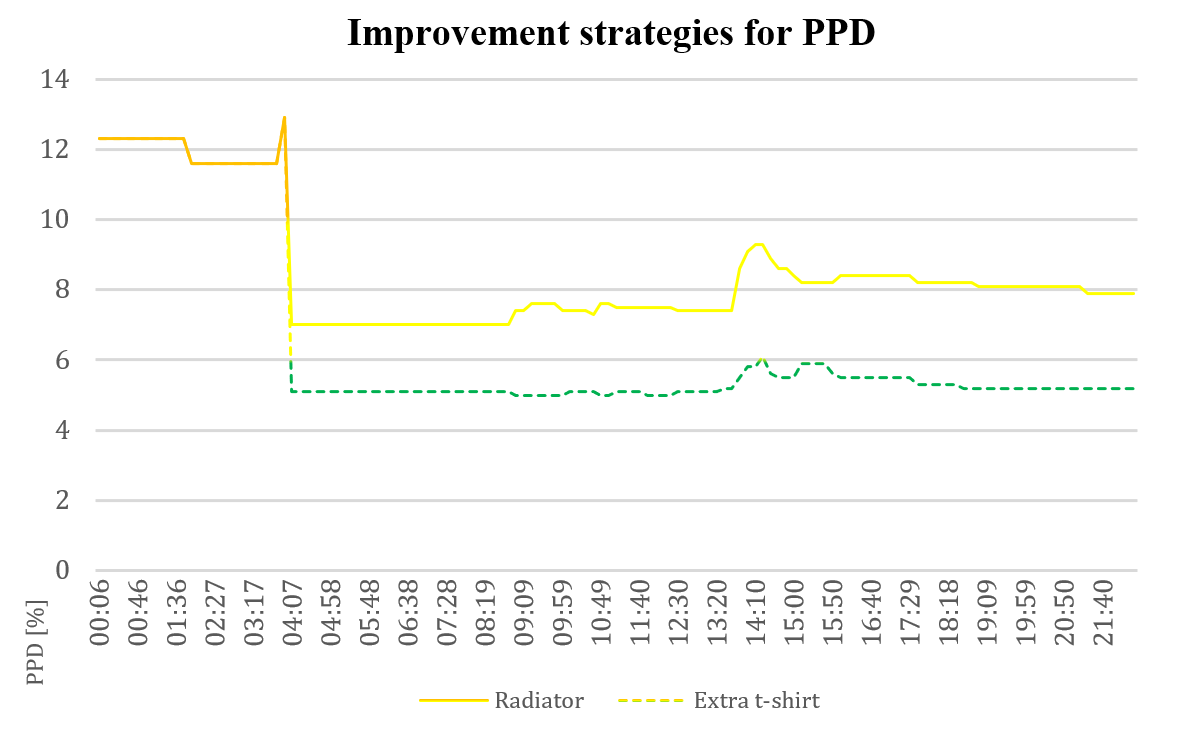 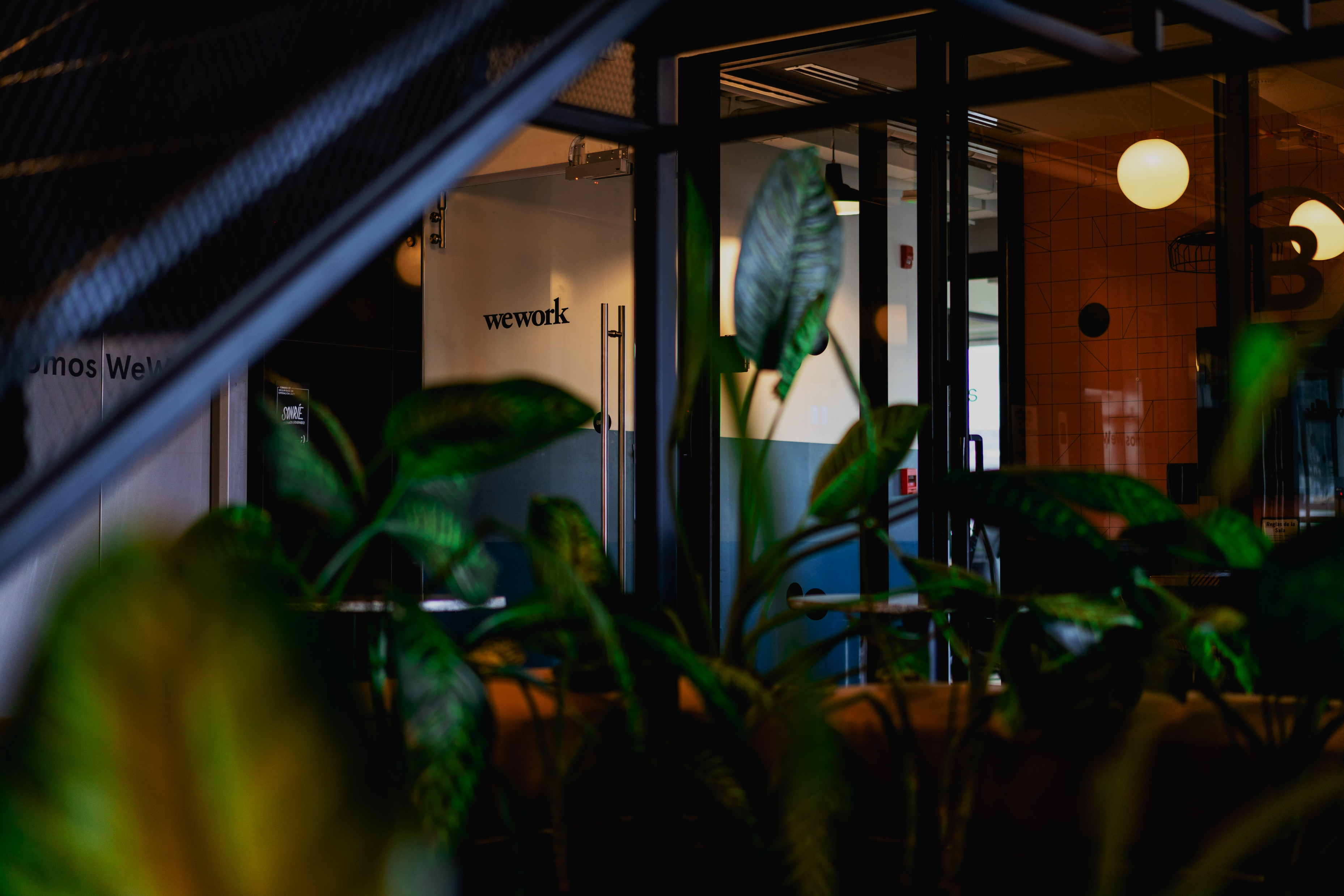 Conclusions

IEQ affects occupants' satisfaction, health and productivity
IEQ assessments use heterogeneous data
BOP enables the integration of topological building information with static and dynamic property values
A python script used the integrated data to perform real-time thermal comfort assessments using the Open Smart Home
Based on the available data, significant improvements of the IEQ performance are possible
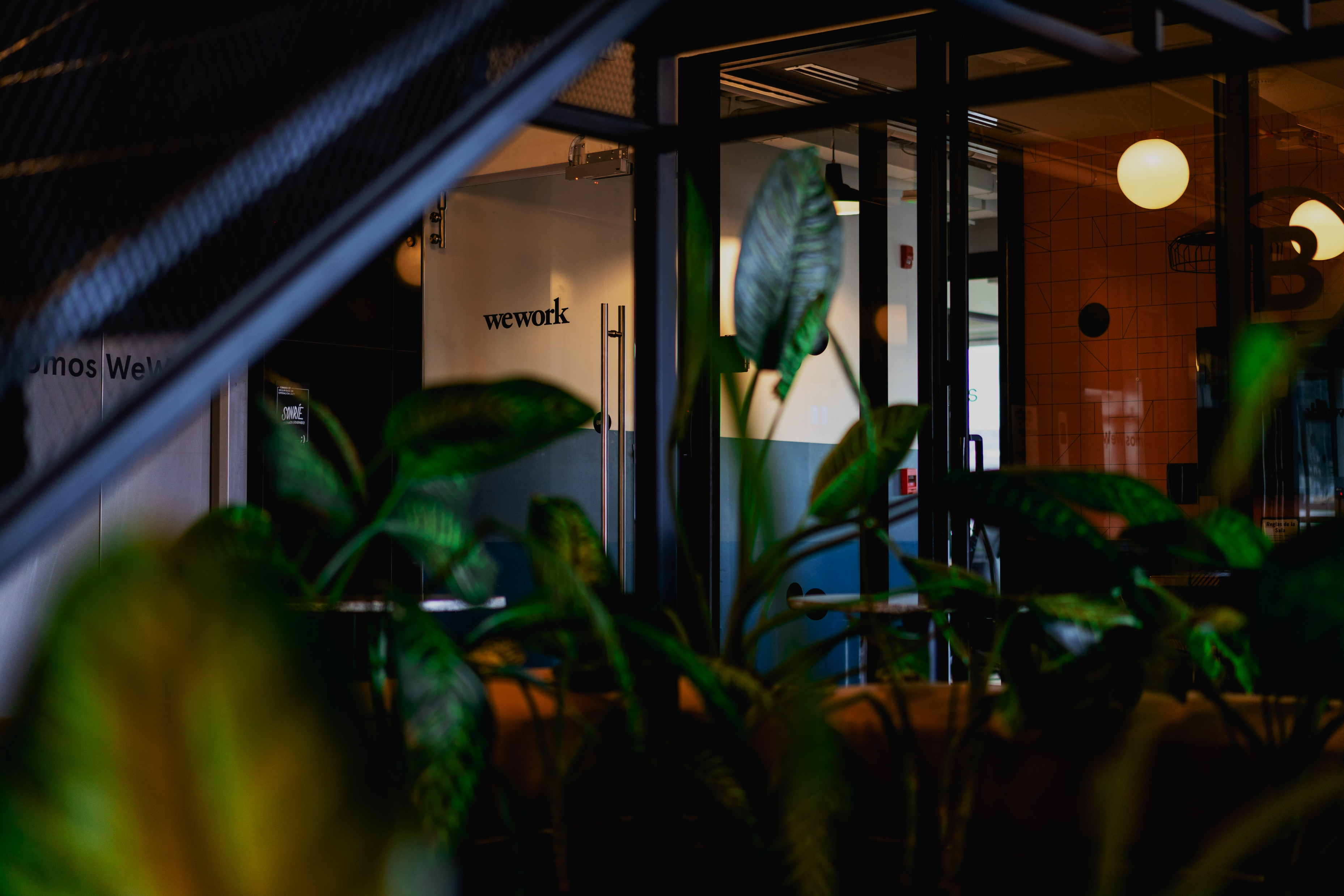 Next up
17:30:22
Your feedback has been processed
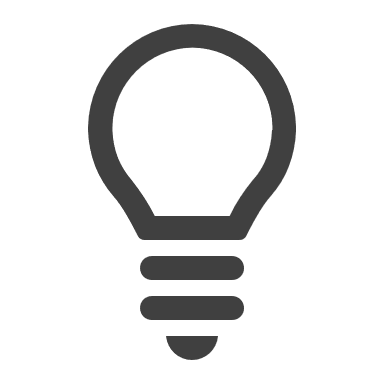 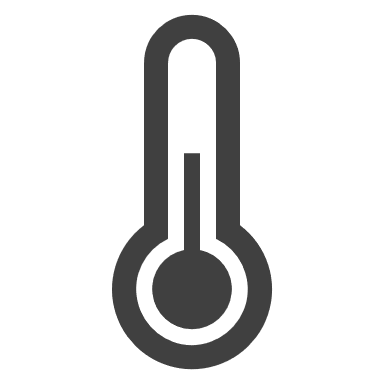 v
v
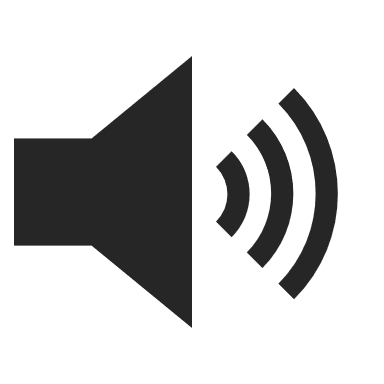 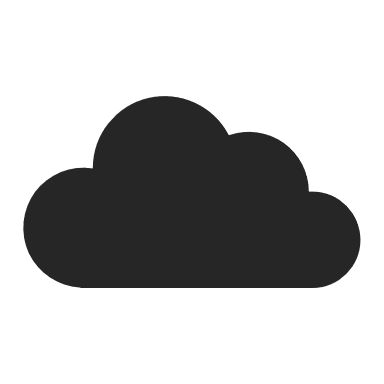 CO2
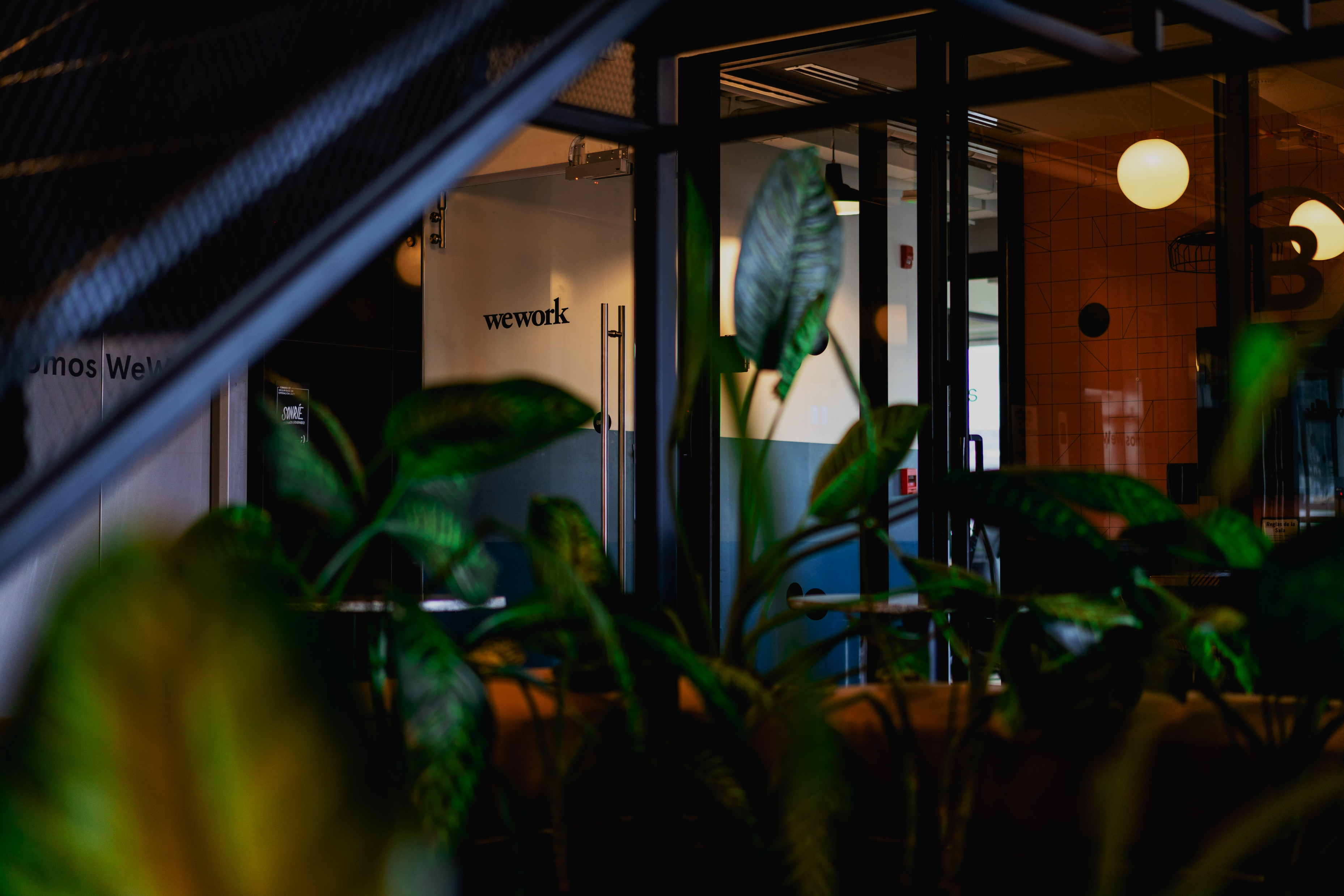 Future research directions

Occupant data
Pattern recognition
System control
Conversion tools
Ontology alignment
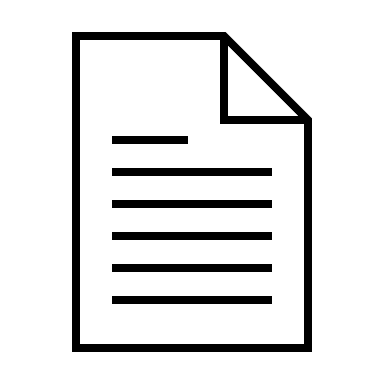 TAKE ME THERE
w3id.org/bop
Online documentation
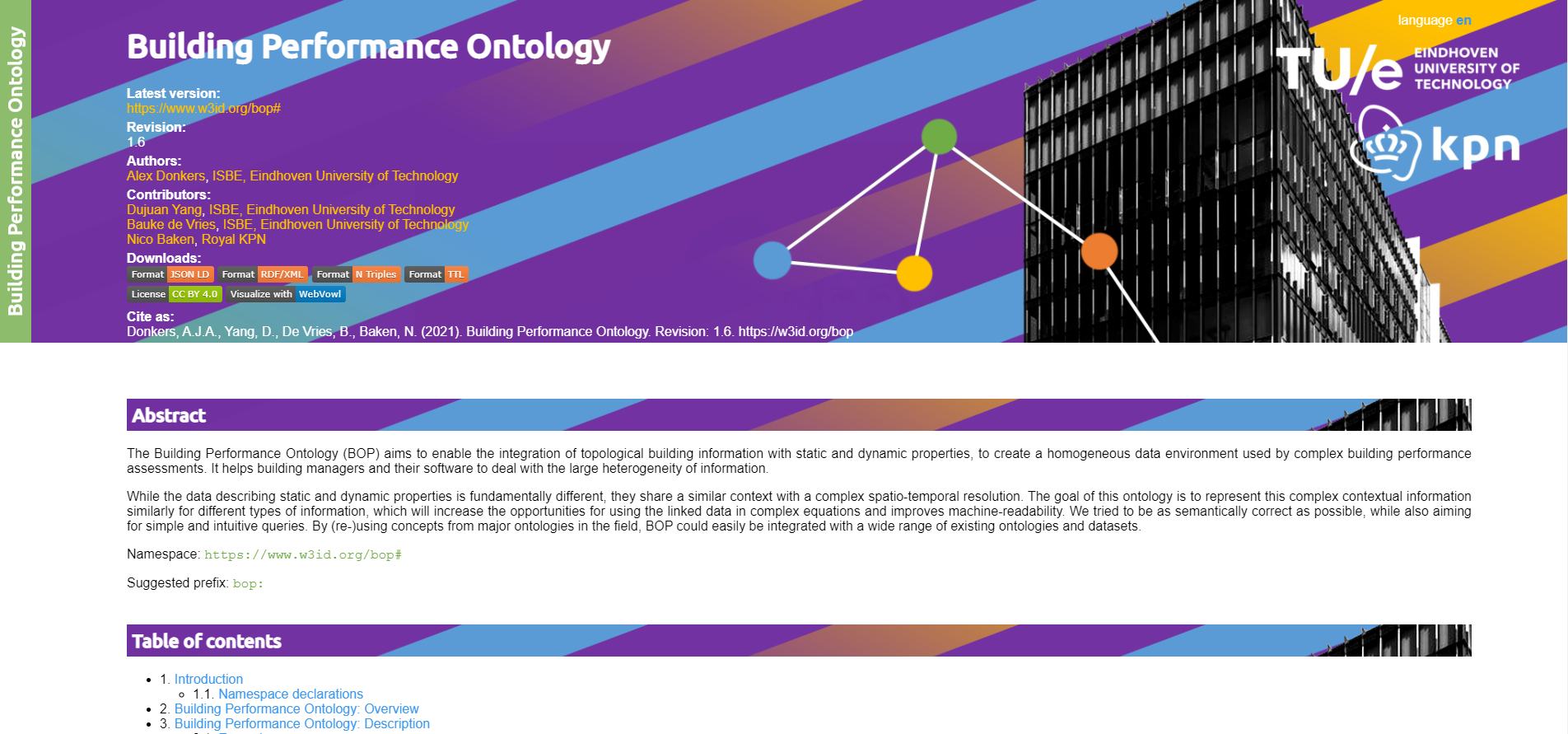 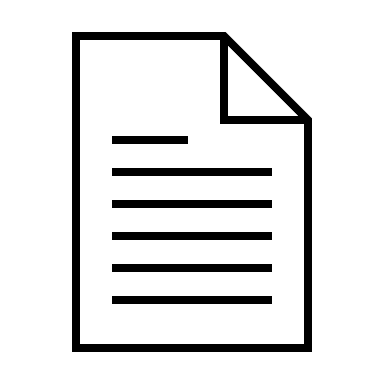 TAKE ME THERE
w3id.org/bop
Online documentation
UPPER ONTOLOGY
BOP x OPEN DIGITAL TWINS
USE-CASE SPECIFIC ONTOLOGIES
Sensor pattern
Actuator pattern
Static properties pattern
OPEN SMART HOME
Various file formats (.rvt, .ttl, .dae, .gltf)
Sensor data 
CSV-to-InfluxDB converter
EXAMPLES
Using BOP in practice
Use-case specific example graphs
Example queries
TWO UPCOMING PROJECTS
Open Flat		Open Family Home
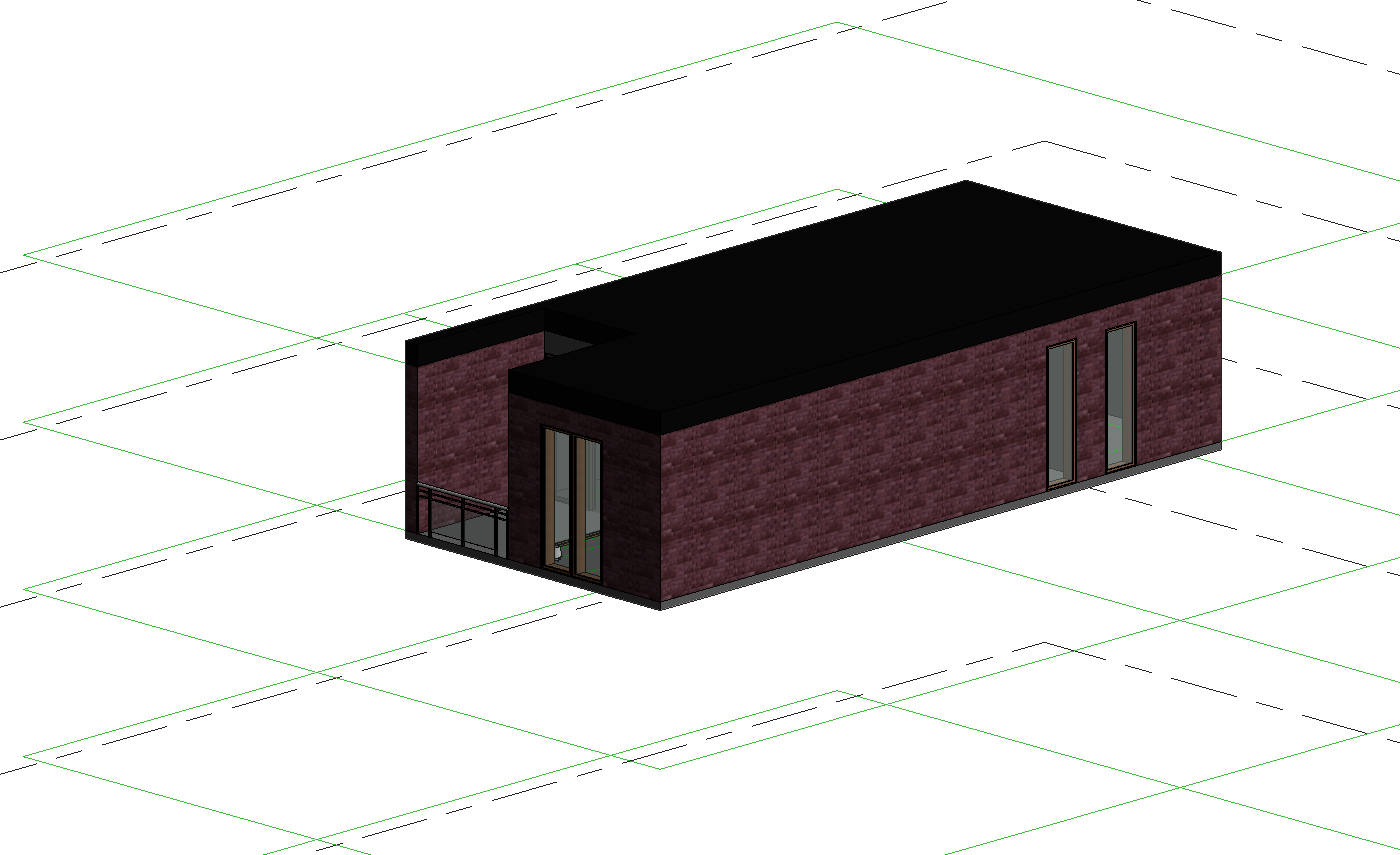 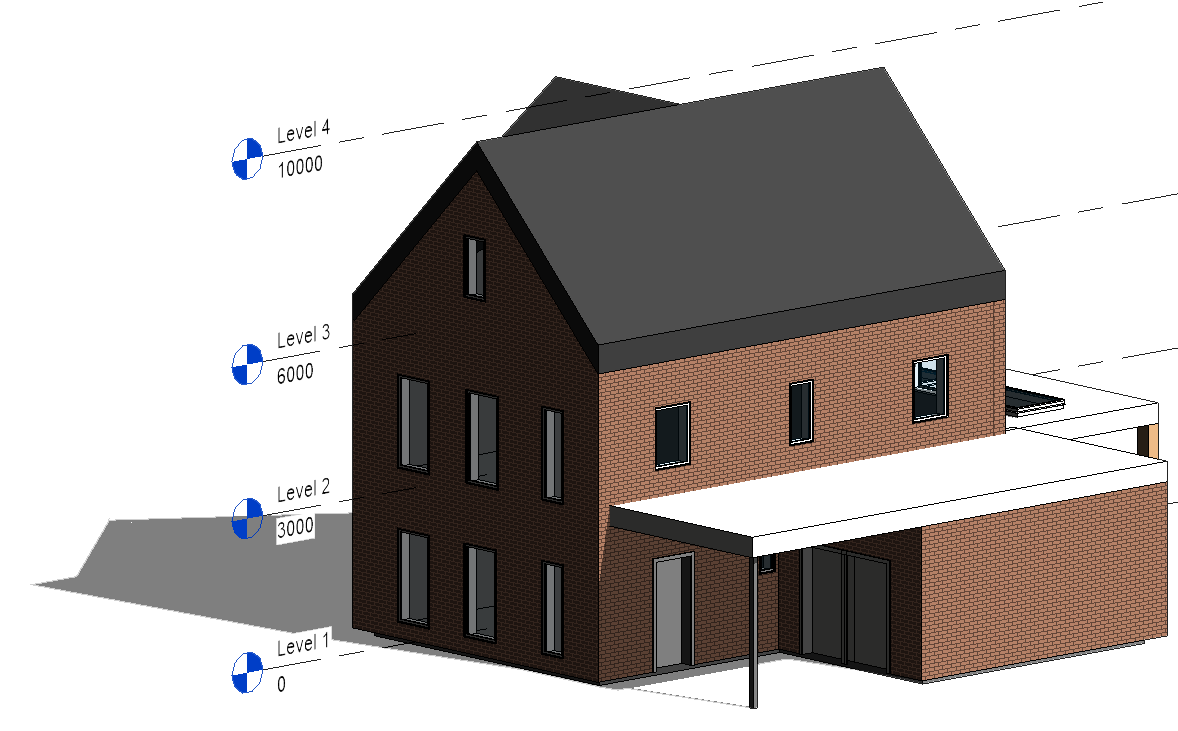 ALIGNMENTS TO OTHER ONTOLOGIES
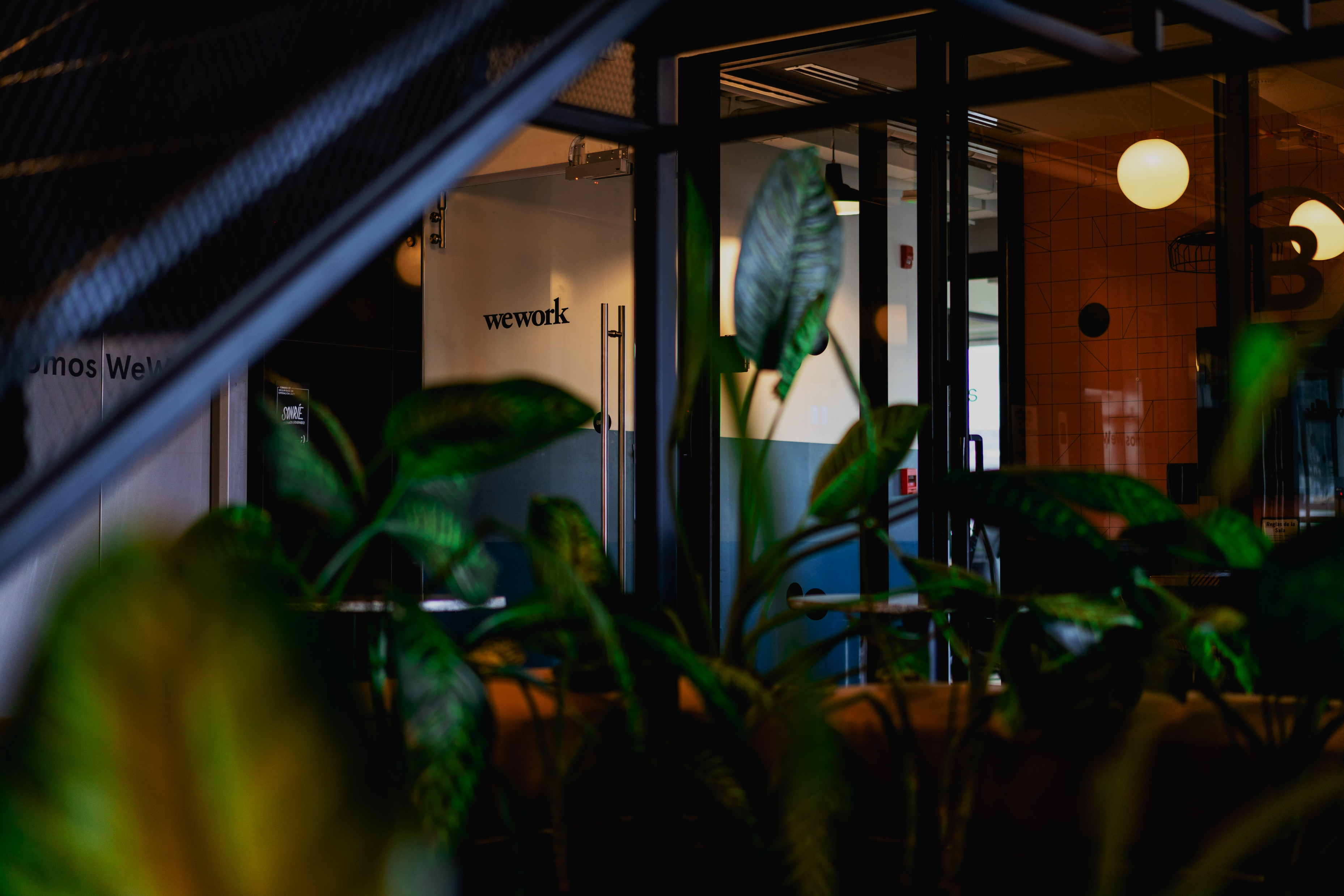 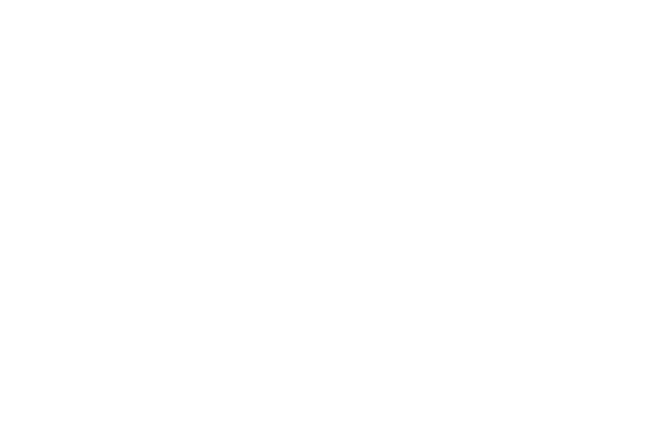 Alex Donkers – PhD Candidate at Eindhoven University of Technology – a.j.a.donkers@tue.nl
Dujuan Yang, Bauke de Vries, Nico Baken
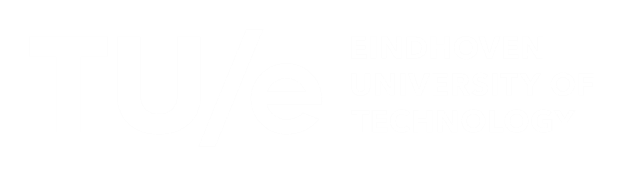 [Speaker Notes: This paper contributes to the long-term goal of improving IEQ in buildings and reducing the gap between measured and perceived IEQ.
Ultimately, we should improve the quality of life in our buildings]